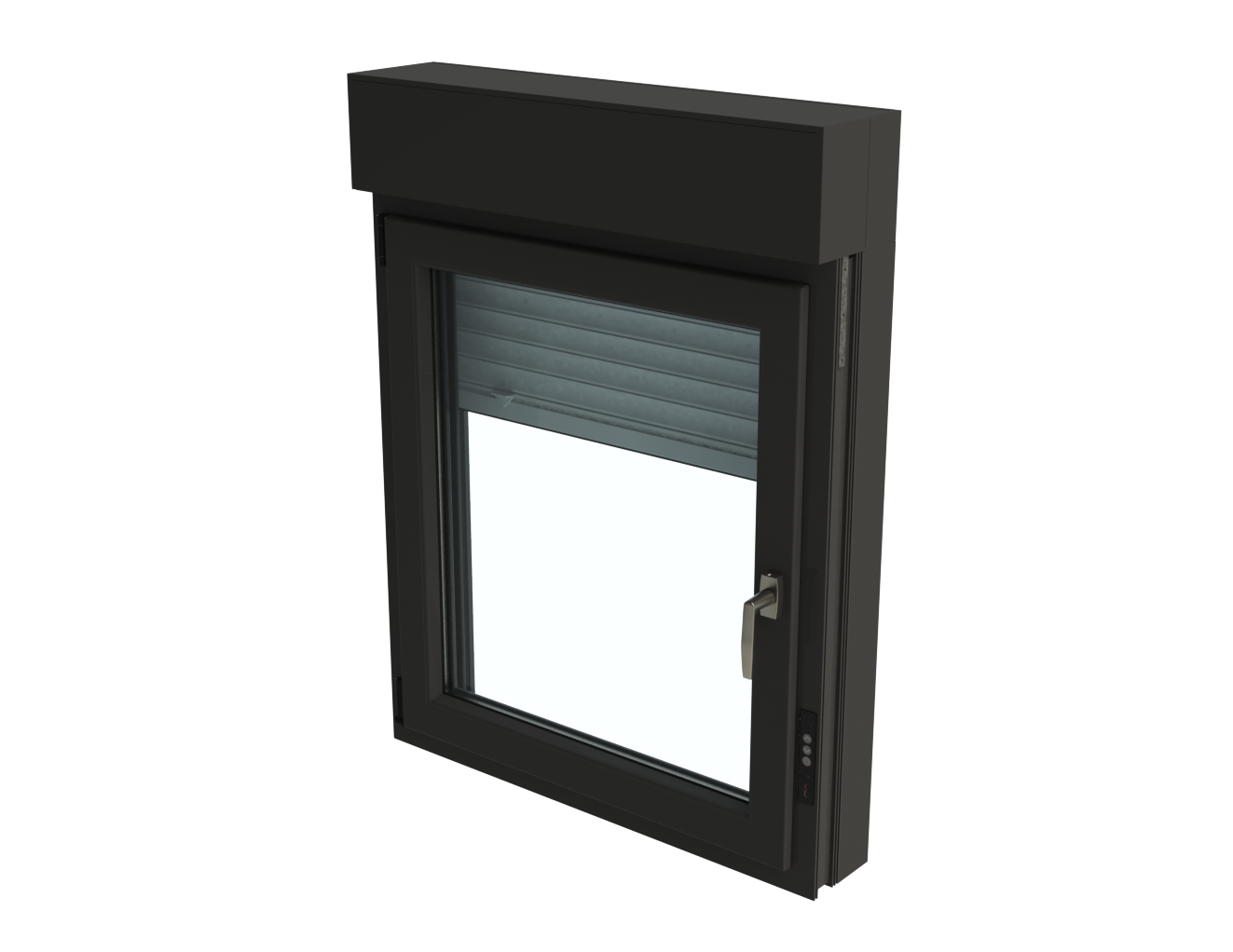 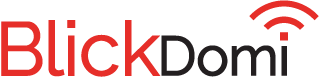 Una ventana al futuro
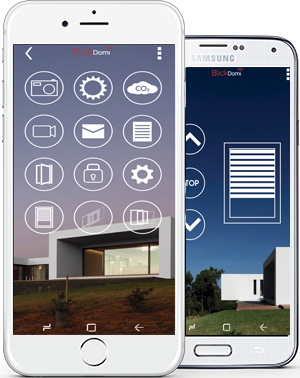 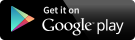 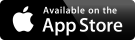 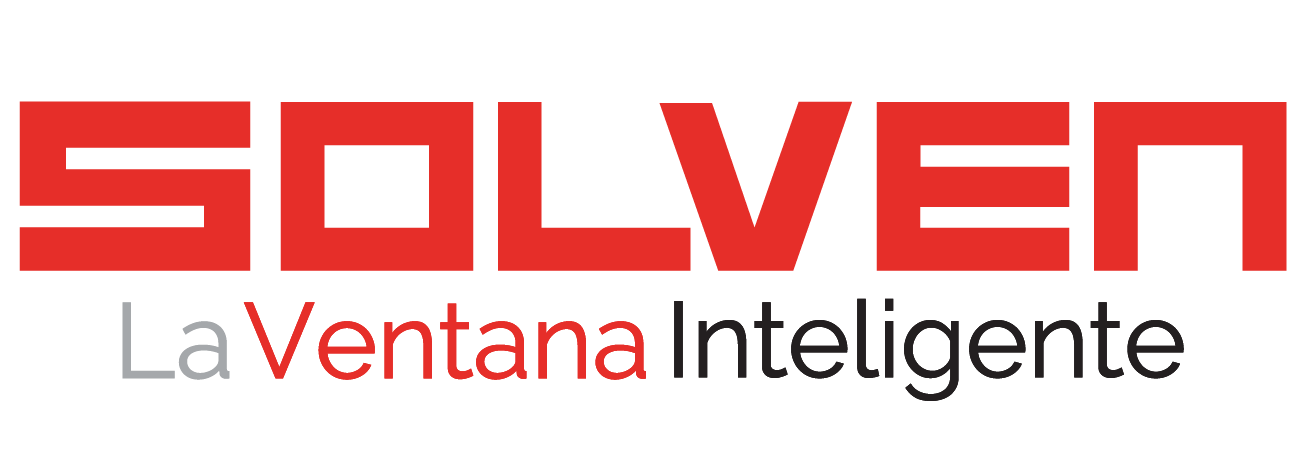 Tecnología y diseño en la ventana.
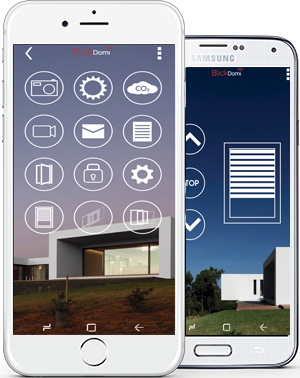 SEGURIDAD

 EFICIENCIA ENERGÉTICA

 DOMOTICA

 SALUD

 COMFORT
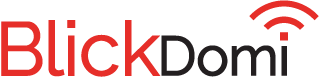 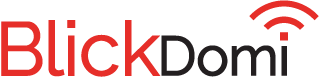 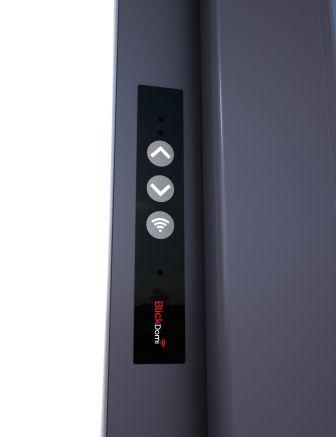 INFORMACIÓN DEL DISPOSITIVO
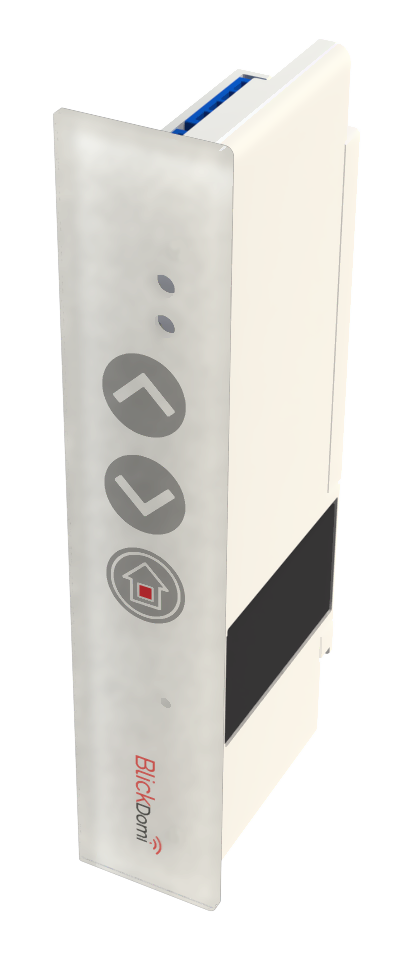 - DISEÑO COMPACTO

- APARIENCIA MODERNA

ENRASADO CON EL MARCO

FACIL Y RÁPIDO DE MONTAR

INTEGRABLE EN CUALQUIER TIPO DE VENTANA ALUMINIO, PVC, HIERRO O MADERA.

WIFI 802.11 PROTOCOLO

 FUENTE DE ALIMENTACIÓN 230V/125Vca  A 24Vcc & 5Vcc
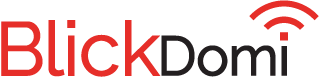 VENTAJAS PARA EL USUARIO
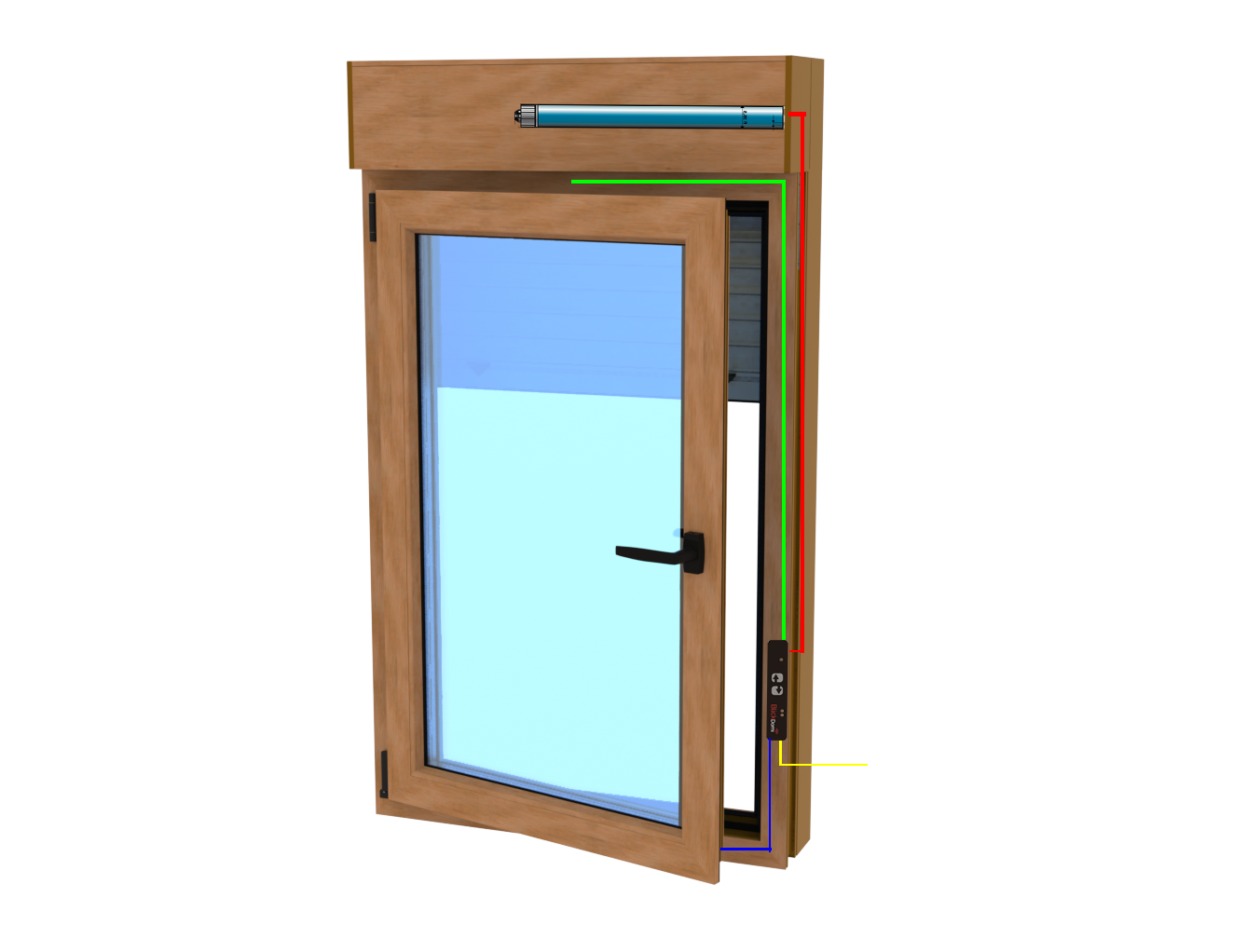 MÁS ECONÓMICA QUE LA MISMA VENTANA CON MOTOR CON MANDO A DISTANCIA.(+- 110€).

DEMOCRATIZAMOS LA DOMÓTICA PARA CUALQUIER USUARIO.

CON AL MENOS 5 SENSORES DE SERIE.

POSIBILIDAD DE CONECTARLE SENSORES EXTRAS.( APERTURA, RADIACIÓN SOLAR)

 SE CONECTA A LA WIFI DEL HOGAR (SIN MÁS APARATOS)

TODA LA INSTALACIÓN HECHA EN FÁBRICA.

PULSADOR CAPACITIVO ALOJADO EN LA VENTANA.

ALARMAS CONFIGURABLES Y SIN CUOTAS.

INSTALACIÓN EN OBRA MÁS SENCILLA QUE CON PULSADOR.

 CONECTABLE A VARIOS TIPOS DE MOTORES (ABATIBLE, OSCILO, PERSIANA, CORTINA, CERRADURAS….)
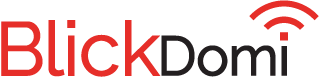 Nueva Aplicación en IOS y Android

Alarmas de seguridad.

Sensores Ambientales.

Accionamiento Persiana

Cerradura Electrónica con bloqueo.

Opción de motor de apertura.
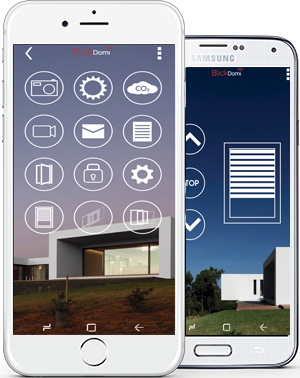 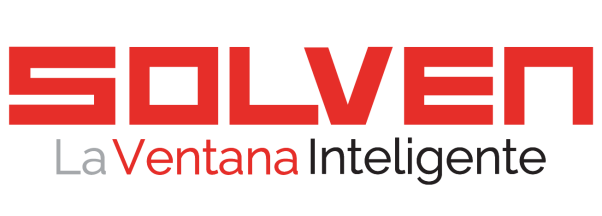 La ventana del futuro
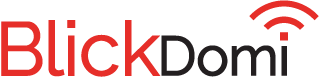 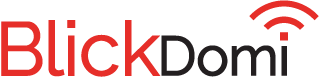 La ventana mas competitiva
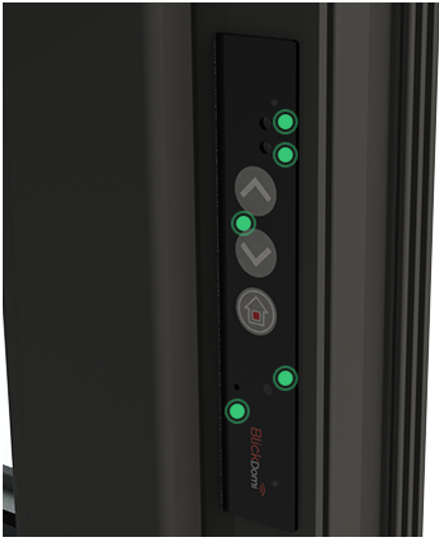 Equipa tu ventana con BlickDomi por solo 
110€.
+ Pulsador alojado en la ventana
+ Sensor de apertura.
+ Controlar la persiana por APP.
+ Sensor de Temperatura
+ Sensor de Humedad
+ Sensor de Co2 
+ Sensor de Gases Volátiles.
+ Alarma de Fuerza en ventana o rotura.
+ Alarma de Inhibición de señal.
Extras:
+Sensor de Apertura: 25€
+Motor de Oscilo-batiente (apertura) 400€
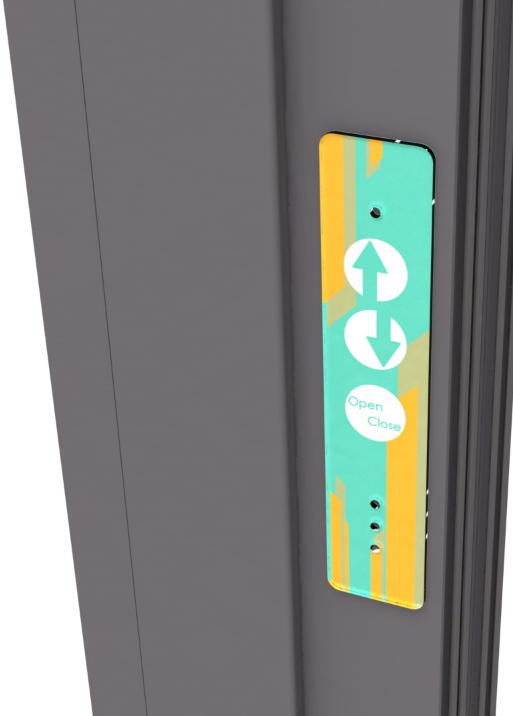 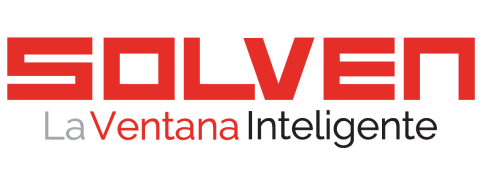 Integración con otros productos.
SEGURIDAD

 EFICIENCIA ENERGÉTICA

 DOMOTICA
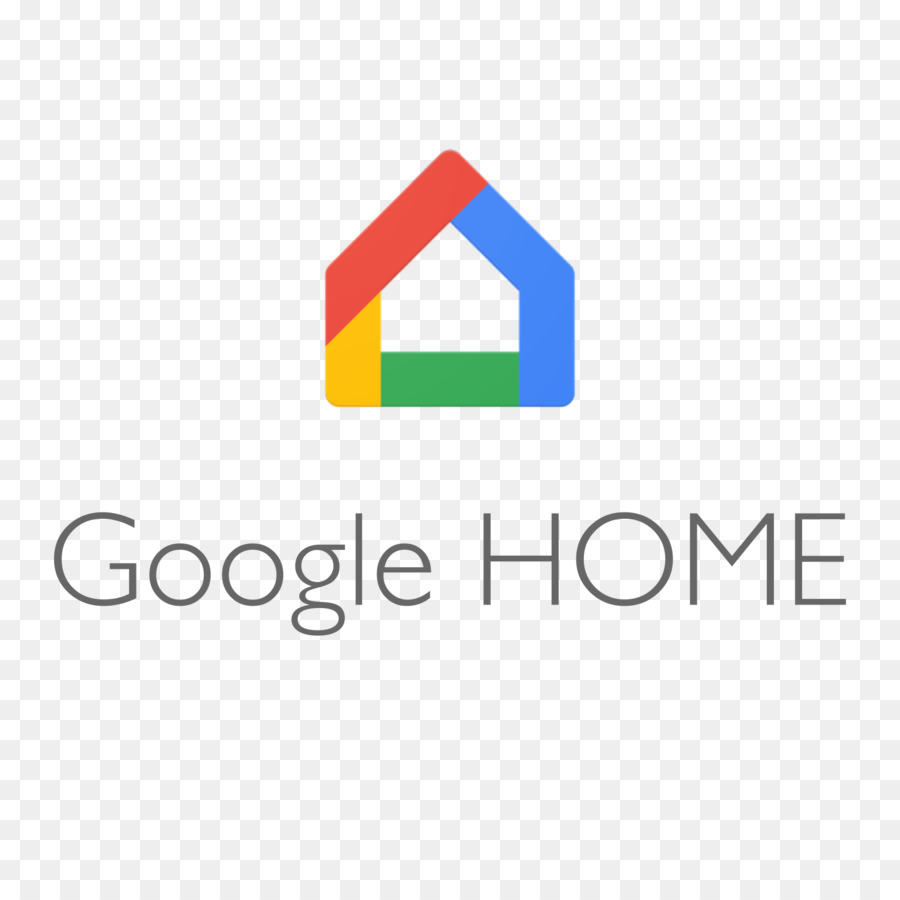 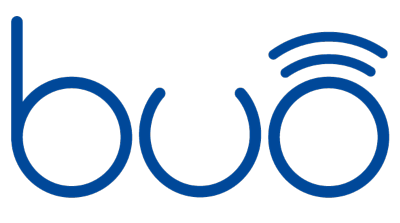 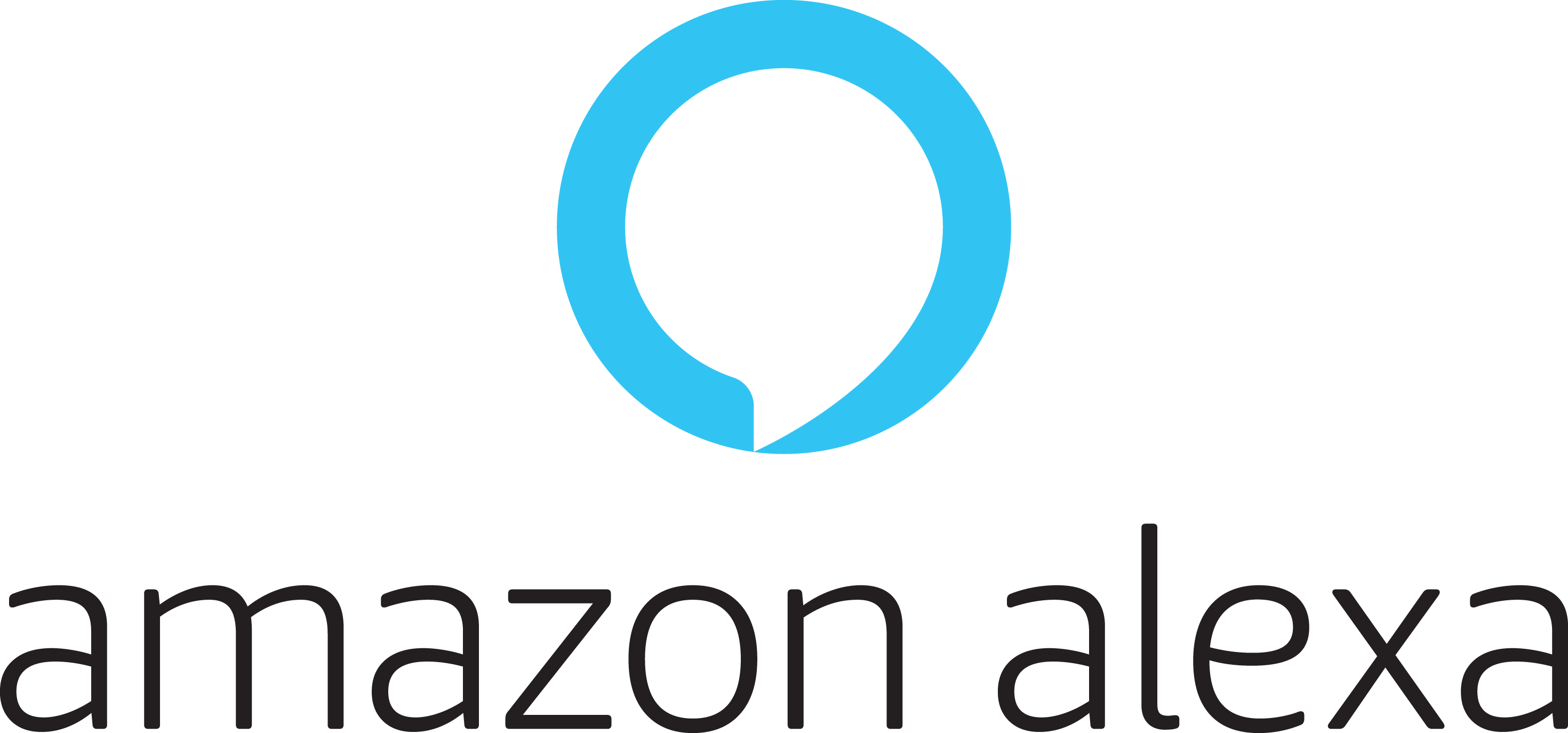 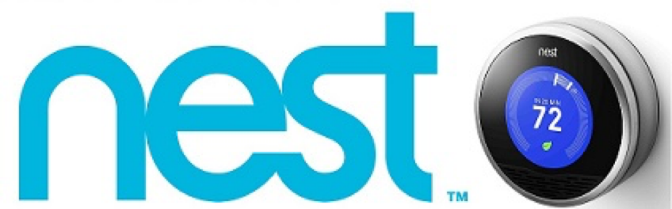 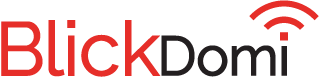 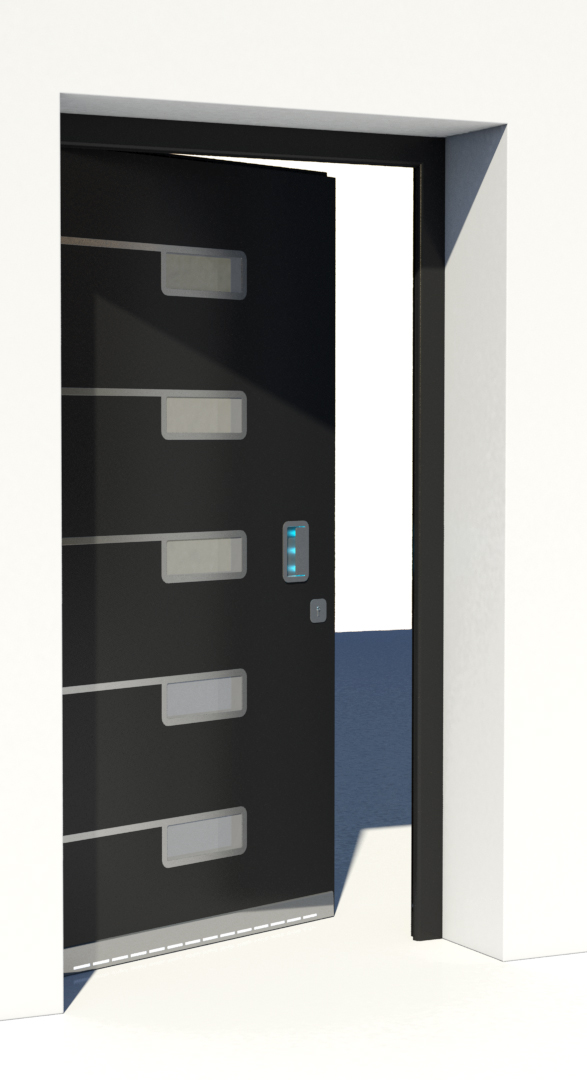 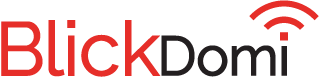 Nueva Cerradura Electrónica

Eneo CC
No necesita transformador.
No necesita, teclado, bluetooh o transpondedor.
Cierra totalmente la puerta, paletón y picos de loro.
Nuevo bloqueo de seguridad para la app con pin.
Más económica que cualquiera.
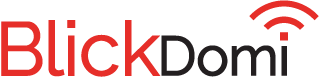 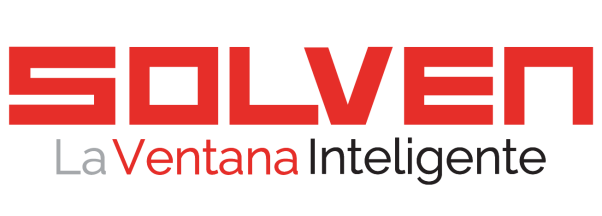 FINALISTAS
The Advanced Architecture Awards 2018
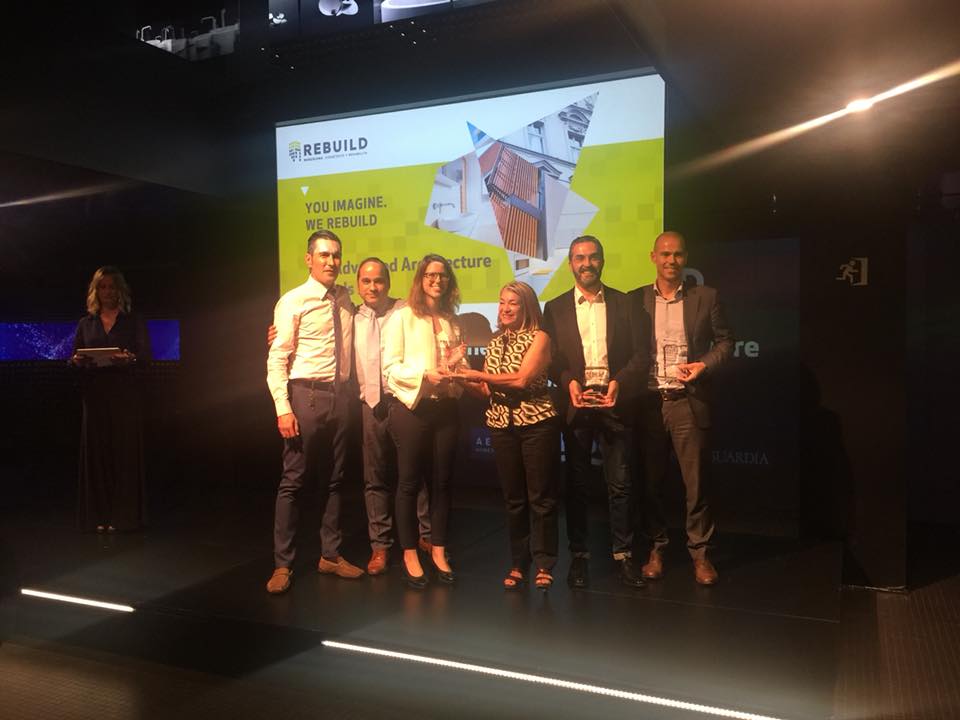 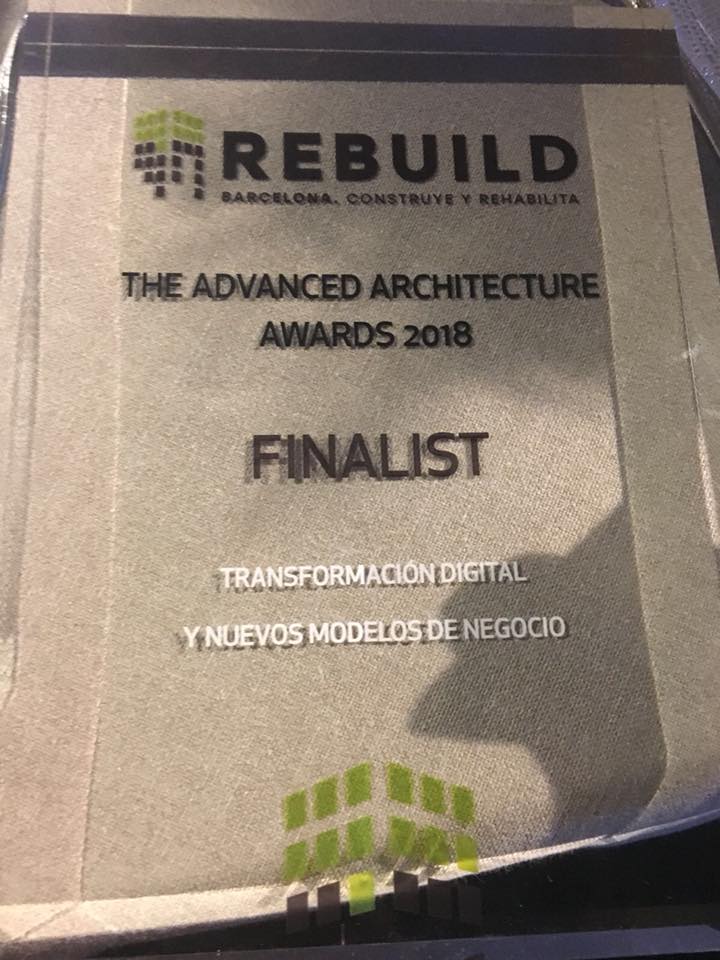 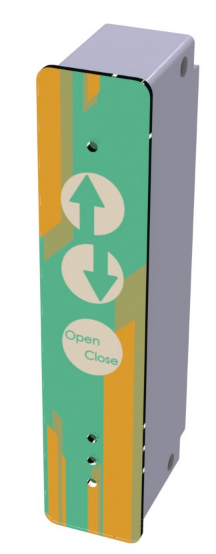 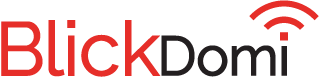 BlickDomi te acerca la ventana del futuro.